Impact of Cache Partitioning on Multi-Tasking Real Time Embedded Systems
Presentation by: Eric Magil
Research by: Bach D. Bui, Marco Caccamo, Lui Sha, and Joseph Martinez
why cache?
CPU
High Speed SRAM
Reduces memory access time by employing high-speed SRAM

Algorithm attempts to store copies of most-used DRAM memory items in cache

SRAM is expensive, so space is very limited!

This performance enhancement is also attractive for real-time systems
Address and Data bus
Lower Speed DRAM
The interference problem
Multiple tasks running concurrently, but only one shared cache

Will attempt to minimize “cache misses”

Tasks will overwrite each other’s cached memory when run

Not a problem on general-purpose computers, but can be dangerous for real-time computations…
Task 1
Task 2
Task n
…
Shared L2 Cache
Interference!
Cache Interference and real-time computing
A10 = 10ms
A11 = 20ms
A12 = 30ms
Low-priority periodic task τ1 with 10ms period and 5ms execution time
C1
C1
C1
5mS
Add high-priority periodic task τ2 with 10ms period and 3ms execution time – no problem
C1
C2
C1
C1
C2
C2
C2
But consider that τ2 may unload τ1’s data from the shared cache -  C1 increases!
C1
C2
C1
C2
C1
Cache interference: Tasks are no longer temporally isolated!
Solving the interference problem
Cache partitioning is proposed, with an emphasis on application to real-time systems

Tasks are given a number of fixed-size partitions of total cache space to work with

Partitions can be managed using hardware, compilers, or the OS itself

Advantages: Provides temporal isolation

Disadvantage: Inflexibility! Tasks are often forced to use only certain parts of the cache
Safety-critical 
Task 1
Real-Time
Task 2
Non-Critical Tasks n
…
Private cache
partition
Private cache
partition
Shared cache partitions
Optimizing cache usage
Problem: Which tasks require private cache, and how much?

Fixed partitioning can lead to inefficiencies and memory restrictions

Treat it as an optimization problem: What is the optimal task-partition assignment to maximize schedulability?

Reduces to the knapsack problem in CS -> NP-Hard
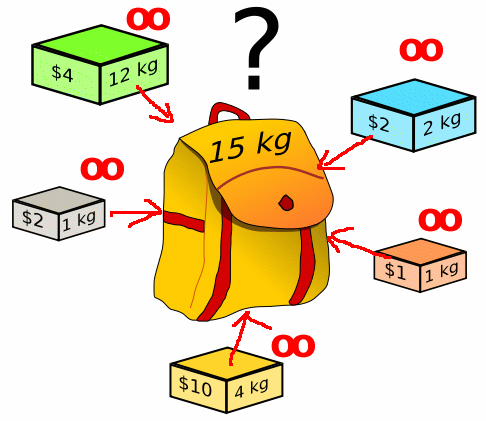 The knapsack problem – what items should we put in the fixed size knapsack to maximize the value?, www.mathcs.emory.edu
Optimizing cache usage (cont’d)
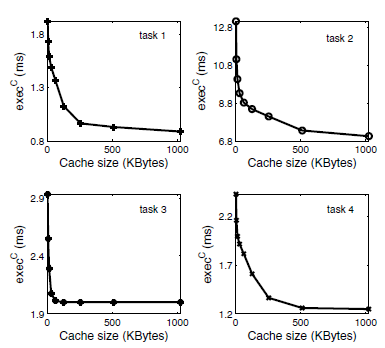 Execution time for various tasks in an avionic computer as a function of cache size
Optimization with genetic algorithms
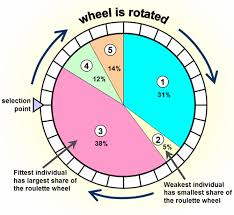 Being NP-Hard, this would be a difficult problem to optimize using a standard linear optimizer

Authors therefore employ a genetic algorithm to solve the problem

Evolves a population of solutions using principles of natural selection

The “genes” of the best solutions are combined (crossed-over) to produce even better solutions from one generation to the next

Random mutations help prevent convergence to a local optimum

Advantages: Faster, several solutions are produced
Disadvantage: No guarantee of global optimality
Selection via biased roulette wheel – fitter candidates have a better chance of propagating their genes to the next generation. Roulette wheel selection, Newcastle University Engineering Design Centre
Application of genetic algorithms
Algorithm pseudo-code:

Initialize solution vector population X[N+1] * g individuals, where X[i] represents the number of private partitions to assign to task τi 

Mutate the values of a randomly selected individual

Perform cross-over of some (likely the fittest) individuals

Locally optimize each solution using simulated annealing

Select individuals which will continue to the next generation

Repeat until generation limit is reached
Testing the algorithm
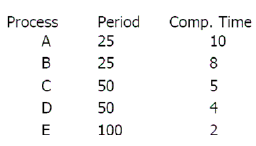 Assume cyclic executive task manager

Can be applied to any offline scheduling method just as easily

All tasks have period of 16.67 mS

Compare baseline worst-case utilization (all shared cache) with proposed algorithm

Must also estimate the theoretical lower bound of task utilization to perform comparison…
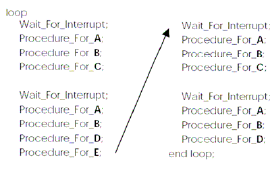 Example of cyclic executive schedule.
Scheduling: Cyclic Executive and Rate
Monotonic, Calin Curescu, Real-Time Systems Laboratory
Department of Computer and Information Science
Linköping University, Sweden
Estimating Utilization
Cost differential for reducing private cache size
Cost differential for moving to shared cache
Testing the algorithm (Cont’d)
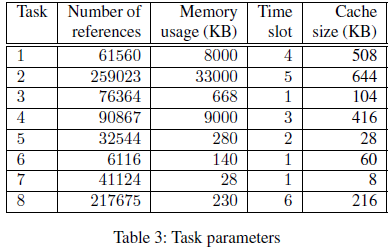 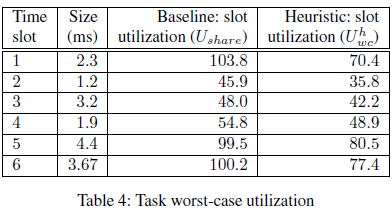 Significant improvement with proposed algorithm – all tasks are now schedulable!
Another contender?
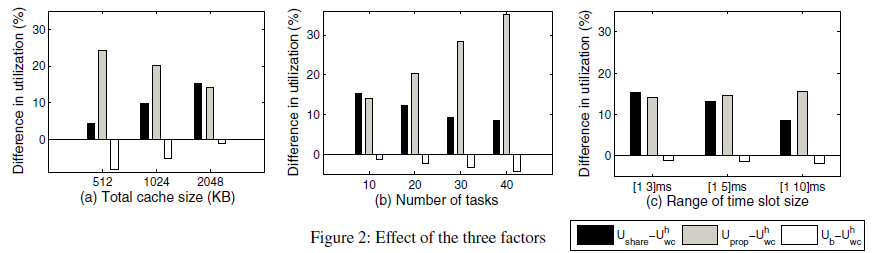 As expected, the optimizing algorithm outperforms both the baseline and proportional algorithms, and approaches the theoretical minimum Ub
Conclusions
Cache interference is demonstrably a serious problem in real-time systems

Clear improvement when using optimizing algorithm compared to proportional algorithm or no partitioning at all

Proposed solution would help enable temporal isolation in real-time systems using a variety of scheduling algorithms

Extensible to a large number of concurrent tasks, due to use of genetic algorithm
Critique / Questions
With a maximum of 40 tasks, could they have not directly calculated the lower bound using brute-force?

How would this method interact with algorithms for isolating other shared resources?

“It is worth noticing that since CPU, memory bus speed, and cache size are constantly increasing in modern computer architectures, it is unlikely that this problem will be less severe in the near future” – wouldn’t increased memory bus speed and increased cache size reduce the severity of memory latency?

Algorithm not compared to other partitioning strategies…

An extension to this would be to somehow allow the algorithm to perform on-line scheduling…
References
Bui, Bach Duy, et al. "Impact of cache partitioning on multi-tasking real time embedded systems." Embedded and Real-Time Computing Systems and Applications, 2008. RTCSA'08. 14th IEEE International Conference on. IEEE, 2008.